ГИА - 2015
Открытый банк заданий
по математике.
Задача №13
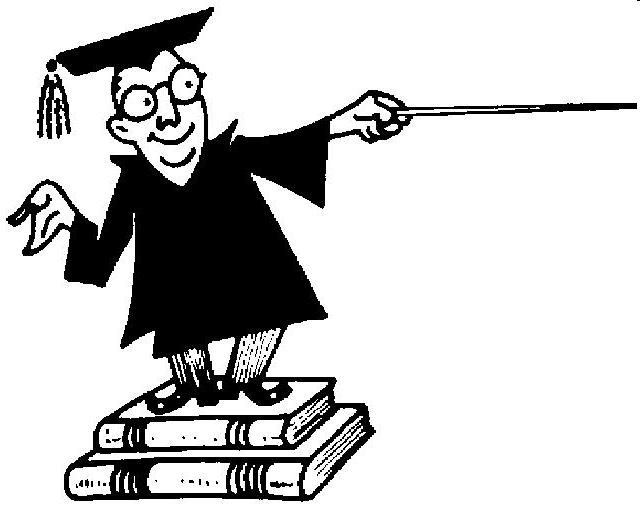 Какие из следующих утверждений верны?
Если угол равен 450, то 
вертикальный с ним угол равен 450.
1
Верно.
Любые две прямые имеют ровно 
одну общую точку.
2
Не верно!
Через любые три точки проходит ровно 
одна прямая.
3
Не верно!
Если расстояние от точки до прямой меньше 1, 
то и длина любой наклонной, проведенной 
из данной точки к прямой, меньше 1.
4
Не верно!
Какие из следующих утверждений верны?
Если при пересечении двух прямых третьей 
прямой соответственные углы равны 650, 
то эти две прямые параллельны.
1
Верно.
Любые две прямые имеют не менее 
одной общей точки.
2
Не верно!
Через любую точку проходит 
не более одной прямой.
3
Не верно!
Любые три прямые имеют не менее одной 
общей точки.
4
Не верно!
Какие из следующих утверждений верны?
Если при пересечении двух прямых секущей 
внутренние накрест лежащие углы составляют 
в сумме 900, то эти две прямые параллельны.
1
Не верно!
Если угол равен 600, то смежный 
с ним равен 1200.
2
Верно.
Если при пересечении двух прямых секущей 
внутренние односторонние углы равны  
700 и 1100, то эти две прямые параллельны.
3
Верно.
Через любые три точки проходит 
не более одной прямой.
4
Не верно!
Какие из следующих утверждений верны?
Каждая сторона треугольника меньше 
разности двух других сторон.
1
Не верно!
В равнобедренном треугольнике имеется 
не более двух равных углов.
2
Не верно!
Если сторона и угол одного треугольника 
соответственно равны стороне и углу другого 
треугольника, то такие треугольники равны.
3
Не верно!
В треугольнике ABC, для которого АВ = 3,
ВС = 4, АС = 5, угол С наименьший.
4
Верно.
Какие из следующих утверждений верны?
В треугольнике против меньшего угла 
лежит большая сторона.
1
Не верно!
Если один угол треугольника больше 1200, 
то два других его угла меньше 300.
2
Не верно!
Если все стороны треугольника меньше 1, 
то и все его высоты меньше 1.
3
Верно.
Сумма острых углов прямоугольного 
треугольника не превосходит 900.
4
Не верно!
Какие из следующих утверждений не верны?
В треугольнике АВС, для которого угол А = 500,
угол В = 600, угол С = 700, 
сторона ВС — наименьшая.
1
Верно.
В треугольнике АВС, для которого АВ = 4,
ВС = 5, АС = 6, угол В — наибольший.
2
Верно.
Внешний угол треугольника больше 
каждого внутреннего угла.
3
Не верно!
Треугольник со сторонами 1, 2, 3 
не существует.
4
Верно.
Какие из следующих утверждений верны?
Если расстояние между центрами двух 
окружностей равно сумме их диаметров, 
то эти окружности касаются.
1
Не верно!
Вписанные углы окружности равны.
2
Не верно!
Если вписанный угол равен 300, то дуга 
окружности, на которую опирается этот угол, 
равна 600.
3
Верно.
Через любые четыре точки, не принадлежащие 
одной прямой, проходит единственная 
окружность.
4
Не верно!
Какие из следующих утверждений верны?
Вписанные углы, опирающиеся 
на одну и ту же хорду окружности, равны.
1
Верно.
Если радиусы двух окружностей равны 5 и 7, 
а расстояние между их центрами равно 3, 
то эти окружности не имеют общих точек.
2
Не верно!
Если радиус окружности равен 3, а расстояние 
от центра окружности до прямой равно 2, 
то эти прямая и окружность не пересекаются.
3
Не верно!
Если вписанный угол равен 300, то дуга 
окружности, на которую опирается этот угол, 
равна 600.
4
Верно.
Какие из следующих утверждений верны?
Сумма углов выпуклого 
четырехугольника равна 1800.
1
Не верно!
Если один из углов параллелограмма равен 600, 
то противоположный ему угол равен 1200.
2
Не верно!
Диагонали квадрата делят его углы пополам.
3
Верно.
Если в четырехугольнике две 
противоположные стороны равны, 
то этот четырехугольник — параллелограмм.
4
Не верно!
Какие из следующих утверждений верны?
Если противоположные углы 
выпуклого четырехугольника равны, 
то этот четырехугольник — параллелограмм.
1
Не верно!
Если сумма трех углов выпуклого 
четырехугольника равна 2000, 
то его четвертый угол равен 1600.
2
Верно.
Сумма двух противоположных углов 
четырехугольника не превосходит 1800.
3
Не верно!
Если основания трапеции равны 4 и 6, 
то средняя линия этой трапеции равна 10.
4
Не верно!
Какие из следующих утверждений верны?
Около любого ромба можно описать 
окружность.
1
Не верно!
В любой треугольник можно вписать 
окружность.
2
Верно!
Центром окружности, описанной около 
треугольника, является точка 
пересечения биссектрис.
3
Не верно!
Центром окружности, вписанной в треугольник, 
является точка пересечения серединных 
перпендикуляров треугольника.
4
Не верно!
Какие из следующих утверждений верны?
Около любого правильного многоугольника 
можно описать не более одной окружности.
1
Верно.
Центр окружности, описанной около 
треугольника со сторонами, равными 3, 4, 5, 
находится на стороне этого треугольника.
2
Верно.
Центром окружности, описанной около квадрата, 
является точка пересечения его диагоналей.
3
Верно.
Около любого ромба можно описать 
окружность.
4
Не верно!
Какие из следующих утверждений верны?
Окружность имеет бесконечно много 
центров симметрии.
1
Не верно!
Центром симметрии равнобедренной трапеции 
является точка пересечения ее диагоналей.
2
Не верно!
Правильный пятиугольник имеет пять 
осей симметрии.
3
Верно.
Квадрат не имеет центра симметрии.
4
Не верно!
Какие из следующих утверждений верны?
Правильный шестиугольник имеет 
двенадцать осей симметрии.
1
Не верно!
Окружность имеет одну ось симметрии.
2
Не верно!
Равнобедренный треугольник имеет 
три оси симметрии.
3
Не верно!
Центром симметрии ромба является точка 
пересечения его диагоналей.
4
Верно.
Какие из следующих утверждений верны?
Если катет и гипотенуза прямоугольного 
треугольника равны соответственно 6 и 10, 
то второй катет этого треугольника равен 8.
1
Верно.
Любые два равнобедренных треугольника 
подобны.
2
Не верно!
Любые два прямоугольных треугольника 
подобны.
3
Не верно!
Треугольник ABC, у которого АВ=3, ВС=4, АС=5, 
является тупоугольным.
4
Не верно!
Какие из следующих утверждений верны?
Квадрат любой стороны тр-ка равен сумме 
квадратов двух других сторон без удвоенного 
произвед-ия этих сторон на sin угла между ними.
1
Не верно!
Если катеты прямоугольного треугольника 
равны 5 и 12, то его гипотенуза равна 13.
2
Верно.
Треугольник ABC, у которого АВ=5, ВС=6, АС=7, 
является остроугольным.
3
Верно.
В прямоугольном треугольнике 
квадрат катета равен разности квадратов 
гипотенузы и другого катета.
4
Верно.